অধ্যায়-8
অ্যাপ্লিকেশন প্যাকেজ প্রোগ্রাম
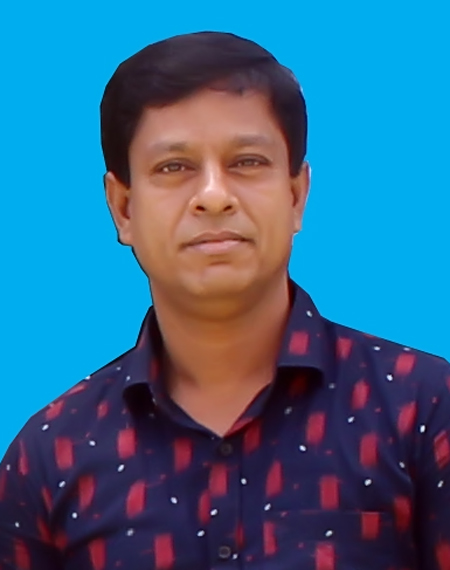 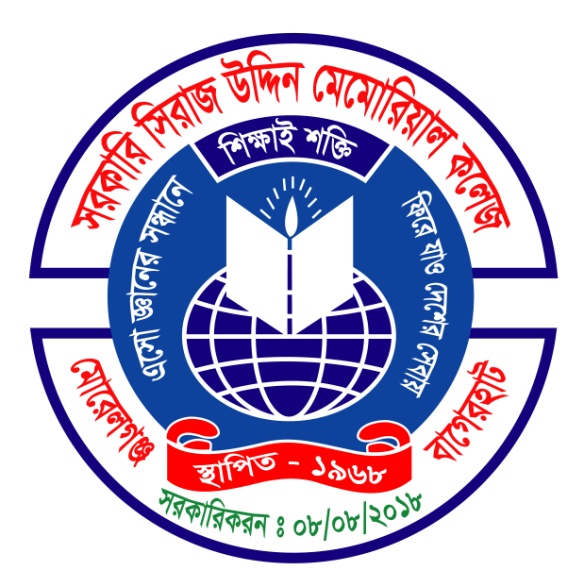 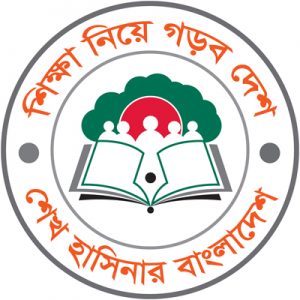 †gvt RvwKi †nv‡mb
miKvwi wmivR DwÏb †g‡gvwiqvj K‡jR, ‡gv‡ijMÄ, ev‡MinvU
mnKvwi Aa¨vcK, Kw¤úDUvi Acv‡ikb
মোবাইলঃ 01712411299, 01919950548
 e-mail: zakirgsmconline@gmail.com, ফেসবুক আইডিঃ facebook.com/zakir.smc
†gvt RvwKi †nv‡mb
mnKvix Aa¨vcK 
miKvwi wmivR DwÏb †g‡gvwiqvj K‡jR
†gv‡ijMÄ, ev‡MinvU|
A¨vwcø‡Kkb c¨v‡KR †cÖvMÖvg
A¨vwcø‡Kkb mdUIq¨vi- 
e¨envwiK mgm¨v mgvavb ev WvUv cÖwµqv Ki‡bi Rb¨ e¨eüZ †cÖvMÖvg‡K A¨vwcø‡Kkb mdUIq¨vi ev e¨envwiK mdUIq¨vi ejv nq| 
A¨vwcø‡Kkb mdUIq¨vi ২ cÖKvi- 
mvavib A¨vwcø‡Kkb †cÖvMÖvg| 
A¨vwcø‡Kkb mywbw`©ó †cÖvMÖvg|
K‡qKwU A¨vwcø‡Kkb †cÖvMÖv‡gi eb©bv
WvUv‡em A¨vbvjvBwmm mdUIq¨vi- wekvj mvB‡Ri WvUv †hgb- ¯‹z‡ji QvÎQvÎx‡`i covïbv msµvšÍ Z_¨ msiÿb I g¨v‡bR‡g›U| †hgb- gvB‡µvmdU A¨v‡·m, IivKj BZ¨vw`|
IqvW© cÖ‡mwms mdUIq¨vi- †jLv‡jwL mn wewfbœ KvR Kivi Rb¨ IqvW© cÖ‡mwms mdUIq¨vi e¨envi Kiv nq| ‡hgb- gvB‡µvmdU IqvW©, IqvW© ÷vi, IqvW© cvi‡d± BZ¨vw`|
‡¯úªWwkU g¨v‡bR‡g›U mdUIq¨vi- ev‡RU ˆZix, e¨v‡jÝwkU ˆZix mn wewfbœ MvwbwZK Kv‡R ‡¯úªWwkU g¨v‡bR‡g›U mdUIq¨vi e¨envi Kiv nq| †hgb- gvB‡µvmdU G‡·j, †jvUvm ১-২-৩|
MÖvwd· mdUIq¨vi- wewfbœ  ai‡bi Qwe I cÖ”Q` ˆZwi Ki‡Z MÖvwd· mdUIq¨vi e¨envi Kiv nq| †hgb- G‡Wvwe d‡Uvkc, †Kv‡ij Wª BZ¨vw`|
K‡qKwU A¨vwcø‡Kkb †cÖvMÖv‡gi eb©bv
gvwëwgwWqv mdUIq¨vi- wWwRUvj gywf ˆZwi I Zv‡Z mvDÛ I Gwb‡gkb BZ¨vw` wewfbœ B‡d± †`Iqvi Rb¨ gvwëwgwWqv mdUIq¨vi e¨envi Kiv nq| †hgb- DB‡ÛvR wgwWqv †cøqvi, †RU AwWI †cøqvi BZ¨vw`|
†cÖ‡R‡›Ukb mdUIq¨vi- B‡jKUªwbK wewfbœ ¯øvBW †kv Dc¯’vcb Kivi Rb¨ †cÖ‡R‡›Ukb mdUIq¨vi e¨envi Kiv nq| †hgb- gvB‡µvmdU cvIqvi c‡q›U|
GWz‡Kkb mdUIq¨vi- wewfbœ wkÿwbq Kv‡R GWz‡Kkb mdUIq¨vi e¨envi Kiv nq| †hgb- B›UviA¨vKwUf GbmvB‡K¬vwcwWqv|
B›Uvi‡bU eªvDRvi- wewfbœ I‡qe †cR †Lvjv I †`Lvi Rb¨ B›Uvi‡bU eªvDRvi e¨envi Kiv nq| †hgb- B›Uvi‡bU G·‡cøvivi, ¸‡Mvj ‡µvg, gwRjv dvqvi d· BZ¨vw`|
IqvW© cÖ‡mwms c¨v‡KR †cÖvMÖvg
IqvW© cÖ‡mwms c¨v‡KR †cÖvMÖvg- 
Kw¤úDUvi w`‡q †jLv †jwLi KvR A_v©r wK †ev‡W©i gva¨‡g kã UvBc K‡i m¤úv`bv I Ab¨vb¨ KvR K‡i cÖ‡qvRb Abyhvqx mymw¾Z K‡i KvM‡R Qvcv‡bvi cÖK…qv‡K kã cÖwµqvKib ev IqvW© cÖ‡mwms e‡j| eZ©gv‡b gvB‡µvmdU IqvW© eûj e¨eüZ IqvW© cÖ‡mwms †cÖvMÖvg|
K‡qKwU IqvW© cÖ‡mwms c¨v‡KR †cÖvMªv‡gi bvg
IqvW© 
cvi‡d±
IqvW© 
÷vi
gvB‡µvmdU 
IqvW©
W· 
ivBUvi
‡bvU 
c¨vW
wWm‡cø 
ivBUvi
‡¯úªWwkU †cÖvMÖvg
‡¯úªWwkU †cÖvMÖvg-
wnmve wbKv‡ki KvR Kivi Rb¨ ˆZwiK…Z c¨v‡KR †cÖvMÖvg‡K †¯úWwkU †cÖvMÖvg e‡j| †¯úªWwkU kãwUi AvwfavwbK A_© n‡jv Qov‡bv cvZv I myweb¨¯Í KvMR| mvwi Ges Kvjv‡gi e¨e‡”Q‡` ˆZwi †QvU †QvU AvqZvKvi N‡ii mgš^q †¯úªWwkU MwVZ|
K‡qKwU †¯úªWwkU †cÖvMªv‡gi bvg
‡jvUvm 
১-২-৩
‡Kvqv‡Uªv 
‡cÖv
gvB‡µvmdU 
G‡·j
wfwm 
‡Kj
gvwë 
cøvb
mycvi 
‡Kj
WvUv‡em †cÖvMÖvg
WvUv‡em †cÖvMÖvg- †h †cÖvMÖv‡gi mvnv‡h¨ †Kvb WvUv msiÿb K‡i cÖ‡qvRb Abymv‡i mvRv‡bv ev Kv‡R jvMv‡bv hvq Zv‡K WvUv‡em †cÖvMÖvg e‡j |
K‡qKwU WvUv‡em †cÖvMªv‡gi bvg
gvB‡µvmdU 
wfRyqvj 
d· †cÖv
gvB‡µvmdU 
wfRyqvj †ewmK
gvB‡µvmdU 
d· †cÖv
Rvfv
wW †eR
IivKj
evwoi KvR
* A¨vwcø‡Kkb mdUIq¨vi wK?
* ‡¯úªWwkU  ‡cÖvMÖvg wK|
* WvUv‡em †cÖvMÖvg  wK?
* K‡qKwU †¯úªWwkU I WvUv‡em †cÖvMÖv‡gi bvg wjL|
ধন্যবাদ
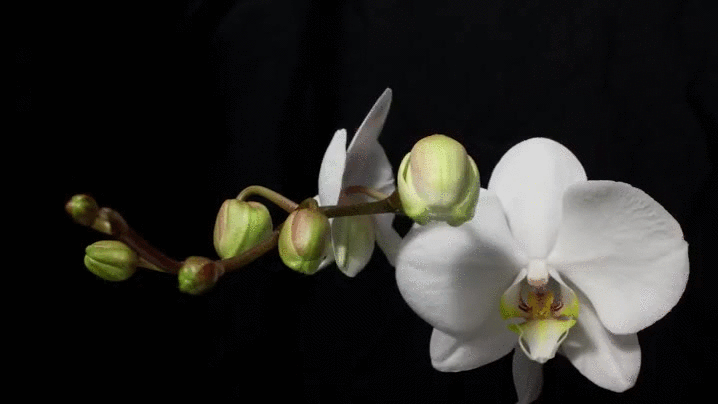